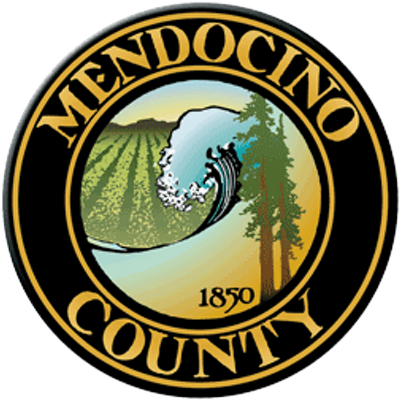 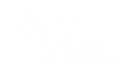 Mendocino County
End User Training
Class #2 ACA Overview and Navigation
Agenda
Class Objectives
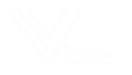 Class Objectives
Understand ACA from a customer’s perspective
Understand the record information that is available to customers
Walkthrough the initial application process
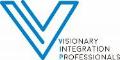 Training Environment – Login Information
ACA URL:  https://.....accela.com/MENDOCINO-NONPROD2


Username: Training
Password:!
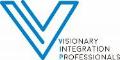